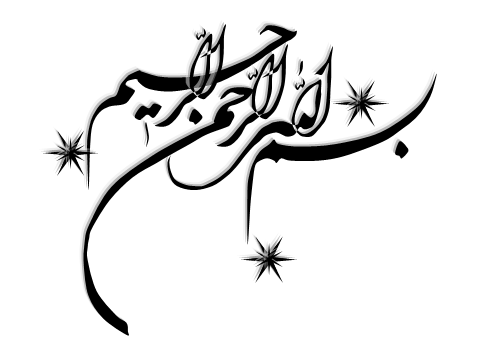 انبار سازی و نگهداری مواد اولیه
هدف از انبارداری ؟؟؟
انبار داری به معنای تهیه و نگهداری کالا به منظور عرضه به موقع به نحوی که کالا برای مدت بیشتری قابل دسترس و مصرف باشد.
با انبار کردن صحیح مواد غذایی، از افزایش بیش از اندازه یک ماده در انبار جلوگیری کرده در نتیجه از سفارشات اضافی و تکراری جلوگیری شده و از فساد و خرابی ماده و ضرر اقتصادی آن جلوگیری می گردد و در عین حال دسترسی به ماده مورد نظر به موقع و به آسانی انجام می گیرد.
انبار کردن مواد یا در انبار های معمولی انجام می شود و یا در سردخانه های با دمای خیلی پایین
انبار سازی و نگهداری مواد اولیه به عهده انباردار مواد غذایی می باشد که باید در تعامل و هماهنگی کامل با کارشناس تغذیه و کارشناس بهداشت محیط در زمینه استانداردهای مربوطه و رعایت اصول بهداشتی باشد.
وظایف انباردار؟؟؟
انباردار مواد غذایی مسئول ثبت و کنترل درجه حرارت سردخانه و انبار مواد غذایی، کنترل بهترین زمان استفاده از مواد و به روز بودن تاریخ استفاده از آن ها می باشد
1) مراقبت و نگهداری مواد غذایی موجود در انبار 
2) تهیه درخواست کسری مواد غذایی بیمارستان 
3) تحویل مواد غذایی درخواستی از قسمت ها مطابق درخواست و دستور 
4) نوشتن حواله انبار و تایید آن توسط مسئول شرکت پیمانکاری 
5) ثبت و درج مواد غذایی و تحویل برابر حواله انبار صادره حسابداری بیمارستان 
6) صدور قبض انبار در مقابل دریافت اجناس
7) خروج مواد اولیه از انبار با توجه به قاعده FIFO 
8) تحویل مواد اولیه غذایی به آشپزخانه 
9) آگاه نمودن کارشناس تغذیه در مورد کمبود جا و مکان نگهداری اجناس 
10) کشیک در موارد ضروری جهت تحویل اجناس 
11) ثبت روزانه درجه حرارت یخچال و سردحانه مواد غذایی 
12) انجام سایر امور مربوطه مطابق دستور مقام مافوق
کارشناس تغذیه در کنار کارشناس بهداشت محیط باید به موارد زیر نظارت داشته باشد؛
1) انواع بسته بندی های مواد غذایی در سردخانه زیر صفر به تناسب مصرف در یک وعده و ظرفیت سردخانه ذخیره سازی شوند 

2) انواع مواد غذایی در دمای یخچالی از حالت انجماد خارج شوند 

3) فضای ذخیره سازی مواد غذایی خام و پخته در یخچال جدا از هم باشند
4) مواد غذایی بودار از سایر مواد غذایی جدا نگهداری شوند 

5) فضای ذخیره سازی انواع گوشت و سبزی در سردخانه زیر صفر جدا از هم باشند 

6) دستگاه های سردکننده مواد غذایی سالم باشند 

7) دمای دستگاه های سردکننده با تواتر زمانی تعیین شده کنترل شود
8) سه فضای یخچالی مجزا برای نگهداری گوشت، لبنیات، میوه ها و سبزیجات در آشپزخانه وجود داشته باشد  

9) سه سردخانه مجزا برای نگهداری گوشت (-2 تا -18)، لبنیات (4 درجه)، میوه و سبزیجات (4-5 درجه) وجود داشته باشد 

10) مواد غذایی در یخچال درپوش داشته باشند
11) مواد غذایی موجود در یخچال متناسب با حجم یخچال باشد. 

12) ترمومتر سالم در یخچال و سردخانه و انبار همراه با فرم ثبت درجه حرارت روزانه وجود داشته باشد. 

13) مواد غذایی در سردخانه زیر صفر، روی پالت گذاشته شده باشد.  

14) تعداد دستگاه های سرد کننده در آشپزخانه به تعداد کافی باشد.
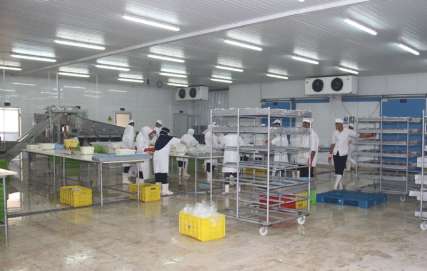 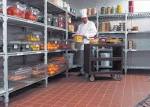 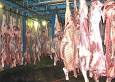 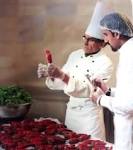 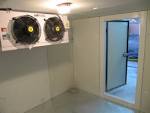 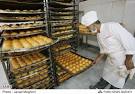 انبار مواد غذایی باید در محل مناسب احداث شود.
سطح و فضای انبار باید متناسب با نوع و میزان مواد مورد ذخیره باشد.
انبار باید دارای قفسه بندی مناسب بوده و مواد طوری چیده شوند که خطر سقوط نداشته باشند و مزاحمتی برای عبور و مرور افراد ایجاد ننماید.
دیوار، سقف و کف انبار باید صاف و بدون ترک خوردگی و قابل نظافت باشد.
دیوارهای جانبی انبار از سطح زمین به ارتفاع 80 سانتی متر از بتون و مصالح مقاوم ساخته شود تا مانع ورود جوندگانی مثل موش به داخل انبار گردد. (rat proofing)
کلیه ی درب ها و پنجره های انبار باید سالم، قابل شستشو و مجهز به توری ضد زنگ باشد. (ترجیحا دیوارها تا ارتفاع 2 متر سرامیک یا کاشی)
در فاصله مناسب از دیوارها زه کشی مناسب دارای توری جهت راهنمایی عبور آب ایجاد شود.
ترجیحا دیوار و سقف انبار از مواد غیر قابل اشتعال باشد.
ترجیحا در صورتیکه عرض انبار کمتر از 20 متر است عرض راهرو داخل انبار کمتر از 1.5 متر نباشد و در صورتیکه عرض انبار بیشتر از 20 متر است عرض راهرو کمتر از 2 متر نباشد.
درب انبار نبایستی از کف زمین فاصله داشته باشد و پایین درب بایستی به ارتفاع 20-30 سانتی متر با ورق آلومینیوم مجهز گردد تا از نفوذ حیوانات موذی جلوگیری گردد.
انبار باید به هواکش برقی متناسب با فضای آن مجهز باشد. (در یک ساعت حداقل 10 بار هوای آن عوض شود) ( پشت هواکش توری با نمره 16 نصب شده باشد)
درجه حرارت انبار بایستی مرتبا کنترل گردیده به طوریکه در تمام فصول سال متناسب با نوع مواد مورد ذخیره بوده و از تابش مستقیم نور خورشید بر روی مواد غذایی جلوگیری گردد.
مواد غذایی فاسد نشدنی باید در ظروف مناسب و درب داربه ارتفاع 14-20 سانتی متر از کف انبار روی پالت ها نگهداری شوند.
کارگرانی که در انبار کار می کنند باید کارت بهداشتی داشته باشند.
از انبار نمودن ظروف خالی و وسایل اسقاطی در انبار خودداری گردد.
نظافت و گندزدایی انبار باید به طور منظم صورت گیرد.
ورود افراد متفرقه به انبار مواد غذایی ممنوع می باشد.
سیستم انبار داری به نحو مناسب اجرا گردد. (ثبت، رعایت تاریخ مصرف و تقدم و تاخر کالاو...)
موادی نظیر حبوبات و غلات باید در ظروف مقاوم در مقابل رطوبت و نفوذ حشرات نگهداری گردد و امکان برقراری تهویه طبیعی با استفاده از تورهای مناسب در محل نگهداری آنها وجود داشته باشد.
مواد شیمیایی باید به نحو مناسب برچسب گذاری و از مواد غذایی جدا گردد.
محوطه اطراف انبار باید آسفالت یا پوشش مناسب باشد تا از رشد علف هرز و تجمع آب جلوگیری گردد و از ورود گرد وخاک به داخل انبار جلوگیری گردد
دارای سکوی تخلیه و بارگیری
کنترل مداوم تاریخ انقضا اقلام و مواد موجود در انبار- انبارگردانی
بازرسی های تصادفی برای کنترل موجودی انبار
پالت های داخل انبار فلزی ضد زنگ یا پلاستیکی باشد.
قفسه از جنس قابل شستشو باشد.
ارتفاع پالت از سطح زمین 14 سانتی متر و از دیوار 50 سانتی متر (حداقل 30 ) و از ردیف مجاور 60 سانتی متر
معمولا دمای انبار خنک باید بین 5-15 درجه و انبار معمولی بین 15-30 درجه باشد.
وجود جعبه کمک های اولیه در انبار
وجود تابلوهای هشدار بهداشتی و نکات ایمنی که از فاصله 15 متری قابل خواندن باشد.
لامپ ها از نوع چسبیده به سقف و حداقل یک متر با بالاترین ردیف کالا در قفسه فاصله داشته باشد.
رعایت قانون FIFO (firstin-firtout)
انبار خشک برای نگهداری برنج و روغن و حبوبات با دمای 4/4 تا 7/2
کارگران برای ورود به سردخانه باید کفش مخصوص بپوشند
ارتفاع مواد در داخل سردخانه از سطح زمین حداقل 30 سانتی متر باشد
سردخانه مجهز به سیستم برق اضطراری باشد
درخواست مواد اولیه از انبار مواد غذایی؛
1) تهیه آمار غذای معمولی و رژیمی 
2) تعیین برنامه غذایی توسط کارشناس تغذیه 
3) برآورد مواد اولیه مورد نیاز توسط سرآشپز 
4) نوشتن حواله انبار توسط ناظر غذا 
5) تایید حواله توسط نماینده پیمانکار یا کارشناس تغذیه 
6) تحویل حواله به انباردار 
7) آماده سازی و جداسازی مقادیر توسط انباردار 
8) تحویل مواد اولیه به آشپزخانه 
9) انتقال مواد اولیه به محل آماده سازی غذا
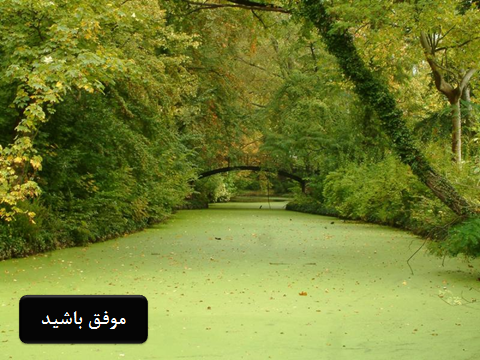 32